Государственное автономное профессиональное образовательное учреждение Тюменской области «Тюменский педагогический колледж»
Цель проекта:создать модель устойчивого развития микрорайона «Ожогино» г. Тюмени на основе использования инновационных технологий
тема проекта:«МОДЕЛЬ Устойчивого РАЗВИТИЯ микрорайона «Ожогино»»
Выполнила команда «Первооткрыватели»: Санников Максим  Михайлович, Потапов Павел Олегович 
 Руководитель: Рагозина Татьяна Михайловна
Модель устойчивого развития микрорайона «Ожогино» г. Тюмени
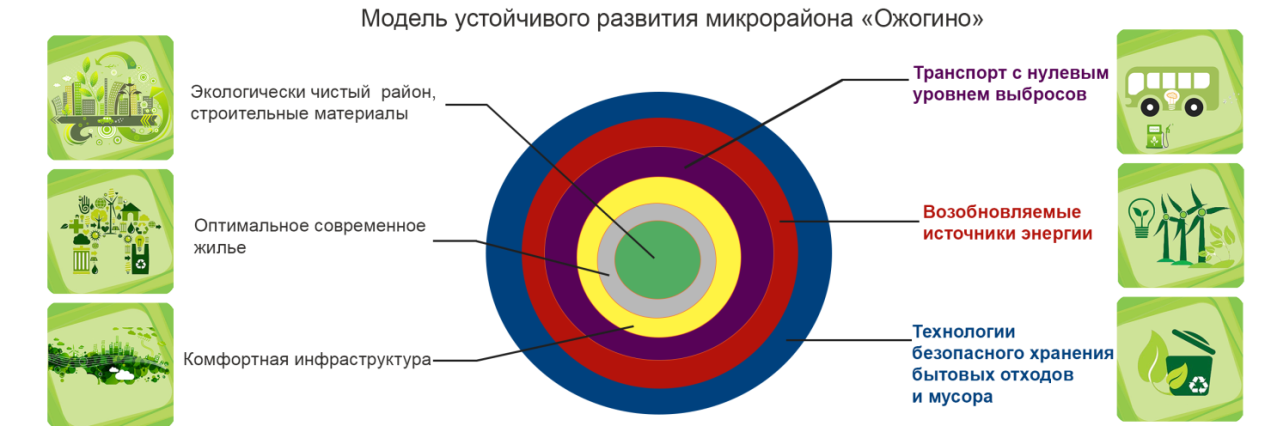 проект
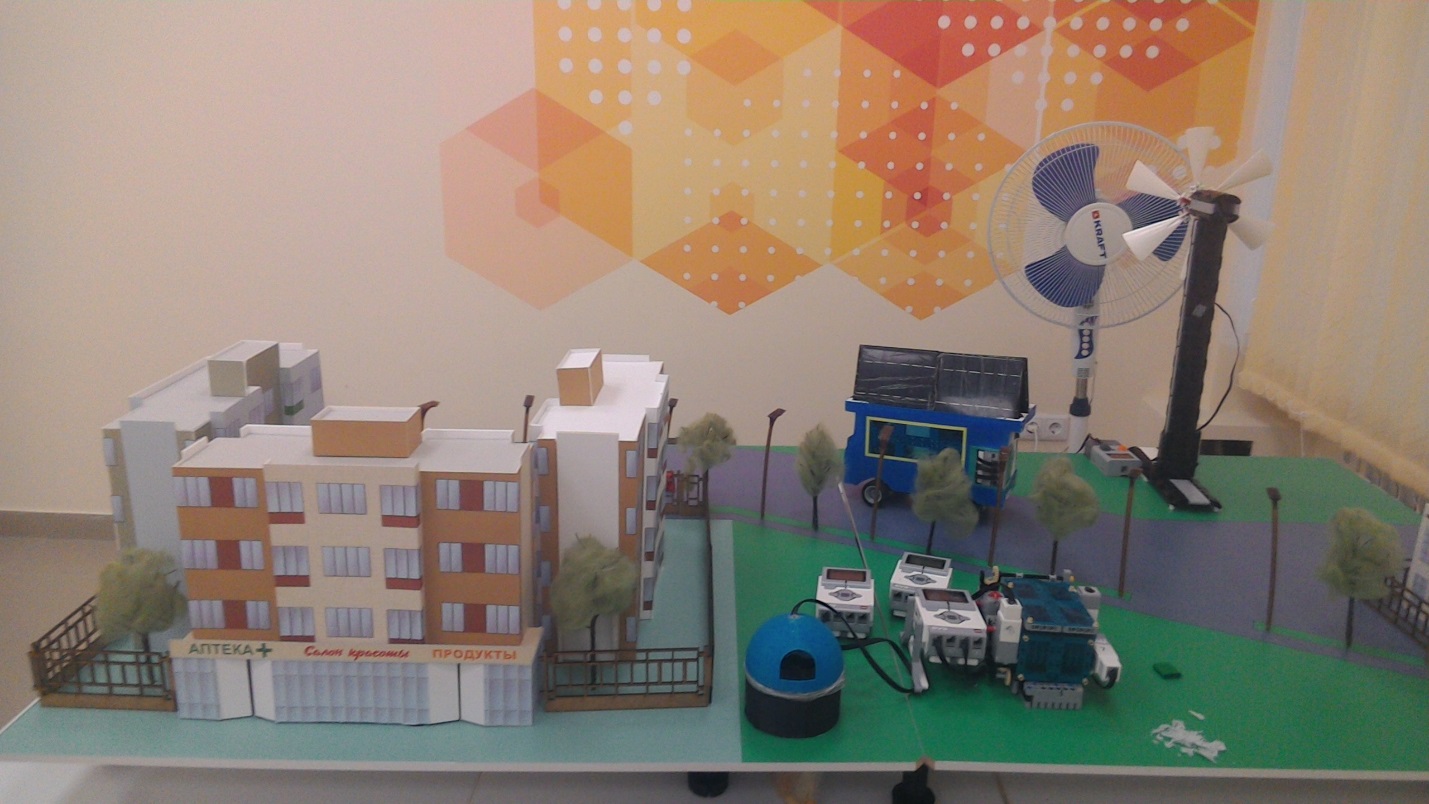